The Software Vulnerability Group (SVG)
Dr Linda Cornwall, STFC,  Rutherford Appleton Laboratory
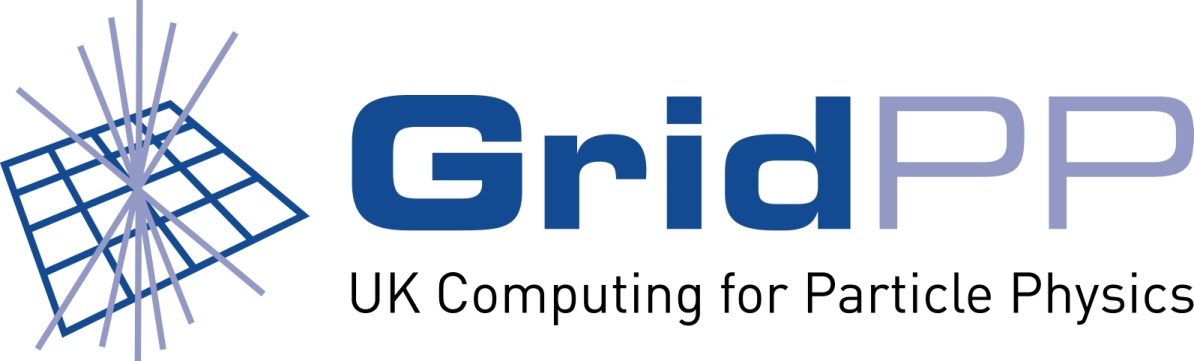 EGI TF SVG session 15th Sept 2010
1
12/09/2010
Session Introduction
1st Talk – Handling Software Vulnerabilities in the EGI infrastructure 
Including a description of the Software Vulnerability Group in EGI
2nd Talk – Elisa Heymann will talk about Vulnerability Assessment 
Time for discussion
Handling  Software Vulnerabilities in the EGI Infrastructure
Dr Linda Cornwall, STFC,
Rutherford Appleton Laboratory
Contents
The purpose of the Software Vulnerability Group in EGI
What is a vulnerability?
Scope and approach
Summarise issue handling process 
including various points of view, e.g. reporter, developer
How to avoid introducing new vulnerabilities
Purpose of SVG
“To eliminate existing vulnerabilities from the deployed infrastructure, primarily from the grid middleware, prevent the introduction of new ones and prevent security incidents”.
5
12/09/2010
What is a vulnerability?
Where a principle (e.g. a user) can gain access to or influence a system beyond their intended rights e.g.
Unauthorized user can gain access
Authorized user can 
gain privileges they should not hold – e.g. root or admin access
damage a system
Gain access to data or information they should not
Delete or change another user’s data
Impersonate another user
What is not a vulnerability
Actions which can only be carried out by site administrators
Site administrators mostly trusted
Except with bulk encrypted data + keys
Issues which provide information that may be useful to attacker
Not usually treated as vulnerabilities
General concerns
e.g. “this may not be installed correctly”
3 main activities for reducing vulnerabilities
Handling vulnerabilities found/reported
This was the largest activity of the EGEE Grid Security Vulnerability Group (GSVG) 
Assessing software for vulnerabilities
Resolving any found
Some done in SVG, some other groups
Preventing new vulnerabilities being introduced 
Developer education, awareness
Issue handling background
It was recognised in 2005 that vulnerability handling in the Grid environment would be a good idea
Started logging vulnerabilities, and encouraging people to fix them
Included the Grid Security Vulnerability Group (GSVG) in EGEE-II and EGEE-III
GSVG Issue handling process developed in 2006 
Much of the EGI process based on this and what was have learnt
Changed situation for EGI
In EGEE – grid middleware was largely developed within the EGEE project
GSVG focussed on gLite
In EGI software is mostly developed outside the EGI project
Software is distributed by EGI as the Unified Middleware Distribution(UMD) 
Most of the software in the UMD is provided by the European Middleware Initiative (EMI) project
Why is SVG in EGI?
SVG is in EGI to emphasise that we need to ensure that the software provided by the EGI UMD and used in the deployed infrastructure is as secure and free from vulnerabilities as possible.
  The infrastructure will never be perfectly secure
Scope of SVG
The main scope is to deal with software vulnerabilities in the EGI UMD software distribution
Which is a wider scope than in EGEE
Plus effects of vulnerabilities in dependencies
SVG will also look at any other Software Vulnerability problems that effect EGI
Software providers agree to SVG process
Service Level Agreement between Software providers and EGI mean that it is accepted that there will be an issue handling process
Agree to provide contact details, response time
Providers are invited to participate in this 
By participating influence the process
SVG membership
SVG membership comes from various sources
Software providers
gLite, ARC, Unicore
EGI CSIRT team
The computer Security Incident Response Team who strive to ensure that the deployment is as secure as possible
Sites and NGIs
Others 
 from the grid world with appropriate skills
Interaction with others
EGI
Other Grids
Virtual Research
Communities
EGI Management
EUGridPMA
Appl.1
EGI Security
User
SPG
SVG
UMD Middleware
Appl.2
User
gLite
Unicore
EGI CSIRT
SSG
ARC
....
NGI: National Grid Infrastructure
SVG: Software Vulnerabilities Group
SPG: Security Policy Group
SSG: Software Security Group
CSIRT: Computer Security Incident Response team
NGI 1
NGI 2
NGI 3
Examples of:
SVG draws membership
Sites
Sites
Sites
SVG main interactions
Other SVG interactions
Issue handling process
Similar to EGEE GSVG
But with increased scope
Anyone may report an issue
By e-mail to 
report-vulnerability@egi.eu
Issue is investigated by a collaboration between the SVG Risk Assessment Team (RAT), reporter and developers.
Issue handling (2)
If the Issue is valid, the RAT places in one of 4 risk categories 
Critical, High, Moderate or Low
Target Date for resolution set according to the Risk 
Critical -  3 days, High - 6 weeks, Moderate – 4 months, Low - 1 year
Aim to reach this point within 4 working days
This allows the prioritization of the timely resolution of issues according to their severity
Issue handling (3)
It is then up to the developers and release team to fix the problem by the TD
SVG will provide help and advice if appropriate
Advisory issued when patch is available or on Target Date – whichever the sooner 
Advisory refers to release notes, release notes refer to advisory
This is known as responsible disclosure
Critical issues
A special process will be carried out
This will include alerting all concerned (CSIRT, EGI Middleware unit, developers)
Consider whether it is possible to produce a patch in a short timescale
Whether a longer TD should be set
Whether mitigating operational action should be carried out
Inform sites what should be done
Reporters View
The reporter must NOT
Discuss on a mailing list – especially one with an open subscription policy or which is archived publically
Post information on a web page
Publicise in any way without agreement of SVG
Report to SVG by using
    report-vulnerability@egi.eu
Reporters View (2)
The reporter will receive acknowledgement when an issue is reported
The reporter should help and co-operate with investigation
Not mandatory – but would be good
The reporter will receive information, including the advisory
SVG view and responsibilities
Setup and maintain the infrastructure for issue handling
Mailing list for reporting
RAT list for issue handling
Tracker
 wiki pages etc.
Provide cover for working days
We don’t guarantee it
SVG issue handling
When issue is reported
Contact software providers
Investigate 
Carry out Risk assessment (Critical, High, Moderate, Low)
Set Target Date ( 3 days, 6 weeks, 4 months, 1 year)
Inform software providers and EGI middleware unit of the target date
SVG responsibilities (cont)
Provide help and advice where needed on how to resolve an issue
SVG does not fix issues
but it may be that some SVG members fix them in their developers role
Draft advisory
Agree contents with software provider
Release advisory on web on Target Date or when issue is fixed
Send to CSIRT, sites, reporter
Software providers view and responsibility
Software providers should provide up to date contact details so they can be contacted quickly when an issue is found
These contacts should respond and co-operate with the investigation of an issue
Software providers view (2)
After investigation, if a valid issue is found
wait for risk assessment
Ensure a fixed version is available in UMD in time for the Target date
co-operate with EMI middleware unit
Review advisory
Software providers view (3)
If a software provider finds a vulnerability in their own software
Need to ensure that a fix is available in the EGI UMD prior to disclosing the vulnerability
Inform SVG as soon as they find vulnerability
In this case the vulnerability is treated the same as others
SVG may be able to help
OR fix vulnerability prior to informing SVG
Then need to co-operate with EGI middleware unit on getting patch into UMD distribution, advisory production
EGI middleware unit’s view
The EGI Middleware Unit will be alerted when a Risk Assessment is complete
Stating the Target Date
Work with S/W provider to provide new version in time for Target Date
Informs SVG when about to release a version which fixes a vulnerability
So SVG can ensure that the advisory is ready
Ensure release notes refer to advisory
CSIRT Team view
CSIRT team may report a vulnerability
CSIRT team will be informed as soon as an issue is assessed as critical
CSIRT team will be informed when advisories are issued
CSIRT team will be informed of issues which cannot be fixed
This will probably be in the form of an advisory including any recommended mitigating action
CSIRT Team (2)
CSIRT team members are invited to join the RAT
Many have appropriate experience
The RAT is likely to be expanded to include more CSIRT team members
More software issues, not just concerning middleware will then be Risk Assessed
This means all types of software vulnerability get a consistent Risk Assessment
The 4 risk categories used to consider urgency of deployment upgrades
Sites and NGIs view
Sites should install up to date software
Sites should report any vulnerabilities they find
Site security contacts should receive notification of vulnerabilities
Still some things to settle
Still some ‘what to do’ rather than ‘how to’
Still web and wiki to write
Still need more RAT members – particularly from non-gLite packages
Still have not got list contacts for all software in the UMD
Notes on Risk Categories
Site security officers most fear a vulnerability that gives anonymous access to the whole site
Such a vulnerability would probably be classed as ‘critical’
Issues that easily allow a user to gain root or admin access, or to impersonate another user are considered serious
Typically ‘High’
Issues which may allow DoS on one site 
Typically ‘Low’
Notes on Risk (2)
The RAT considers the risk – as mitigating or aggravating factors may exist in the Grid environment
In EGEE GSVG – the RAT usually agreed on the category
Don’t introduce vulnerabilities
Obviously better not to introduce them than fix them!
Fixing code is also only 1 aspect
testing of software
Integration into distribution system
Or worse find they are exploited
3 tips
Don’t trust input – check it – including that from clients you have written
Check file permissions 
Learn about secure programming
Don’t introduce vulnerabilities (2)
Need to consider which software is installed
Tendency to simply say ‘this VO wants this – they can have it’
Without any sort of assessment 
Need strategy for what software is included
Possibly vulnerability assessment
More information
Vulnerability Issue handling Process as part of Operational Security Procedures milestone MS405  https://documents.egi.eu/secure/ShowDocument?docid=47
Poster “Software Vulnerability Group”
Web page (in work)/ Wiki (in work)
More details of EGEE GSVG process at http://www.gridpp.ac.uk/gsvg/
Current RAT members
Linda Cornwall (RAL)
Stephen Burke(RAL) 
Vincenzo Ciaschini(INFN) 
Gergely Debreczeni (CERN, KFKI-RMKI),
Oscar Koeroo (Nikhef)
Daniel Kouril (CESNET)  
Maarten Litmaath (CERN) 
Eygene Ryabinkin(RRC-KI ) 
Mischa Sallé (Nikhef) 
Åke Sandgren(HP2CN)
Steve Traylen(CERN)
Questions?
??
Is anyone interested in participating in the SVG?